Emotional Intelligence
The Role of Emotional Intelligence in Leadership and Strategies to Improve It
Cheri Dixon
Cheri Dixon Consulting, LLC
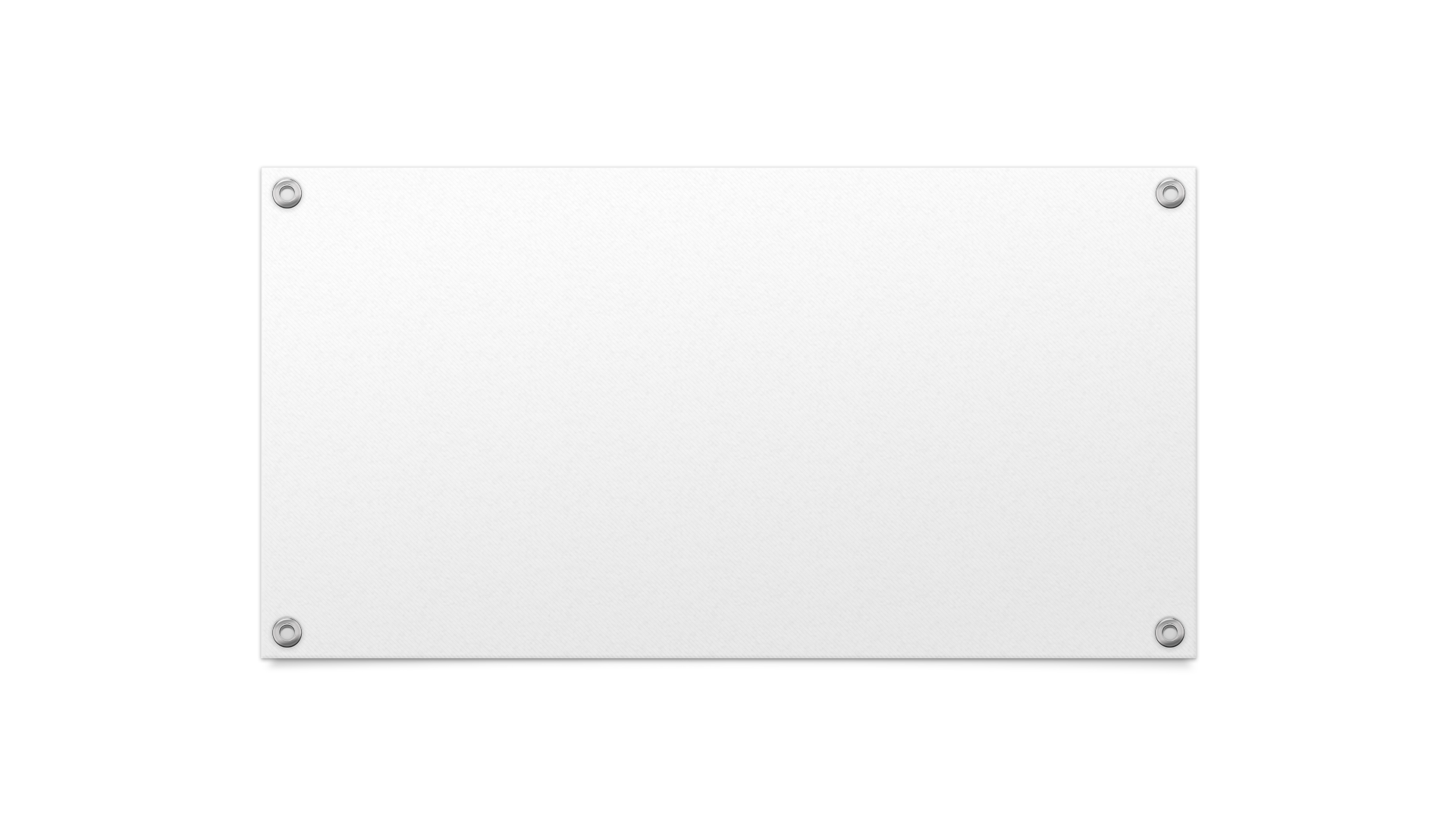 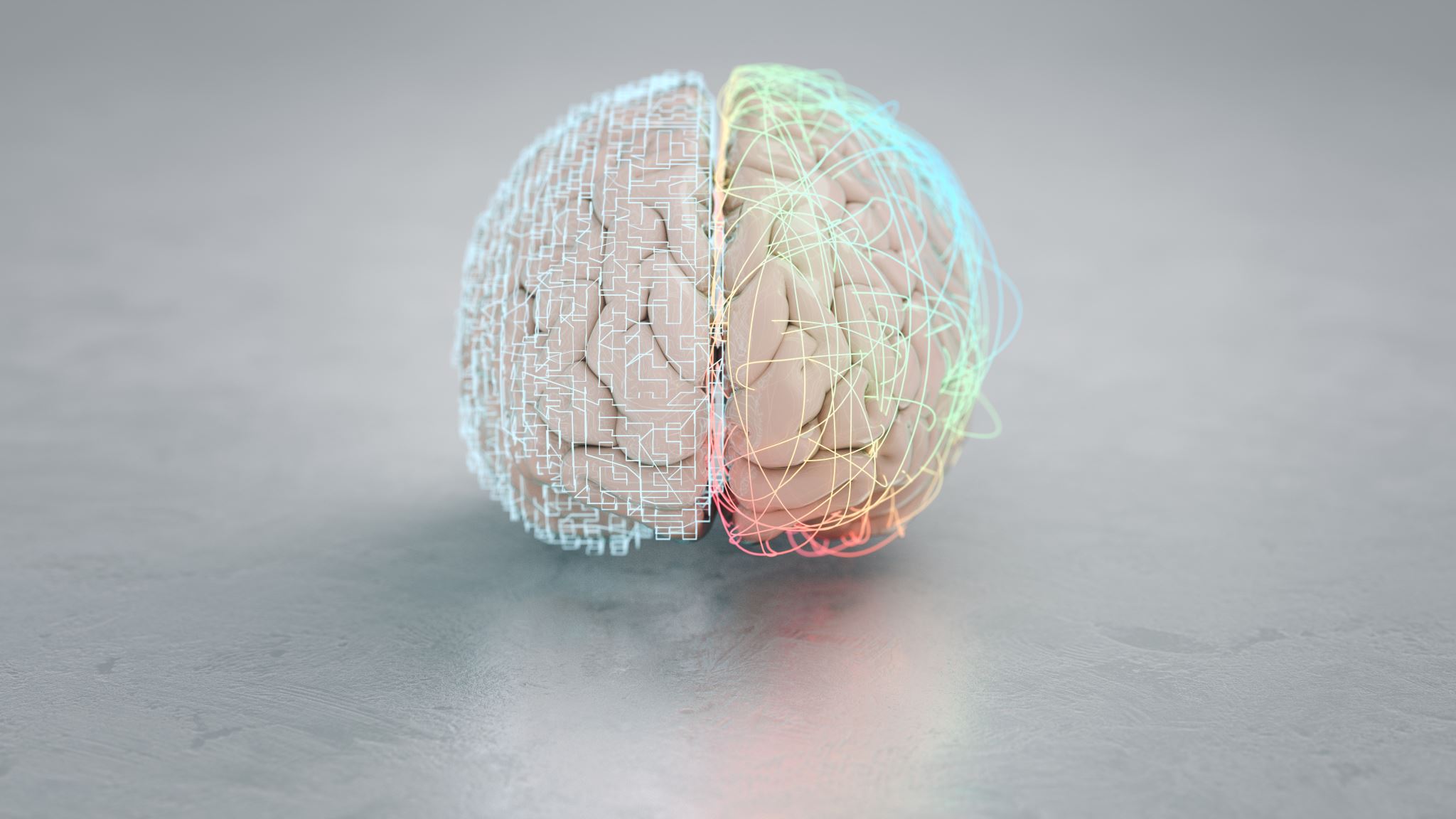 Emotional Intelligence can be more important than Intelligence Quotient!
What is Emotional Intelligence?(EI)
The ability to manage both your own emotions and understand the emotions of people around you.

5 Key Elements:
Self-Awareness
Self-Regulation
Motivation
Empathy
Social Skills
Self Awareness
The knowledge of one’s own thoughts, feelings, and motivations.
Recognize our emotions.
Understand how your emotions influence your actions.
Helps staff track their emotions and determine how this may affect their job performance.
Self Regulation
The ability to regulate emotions and actions in a variety of environments.
Manage your emotions in a healthy way.
Adaptation to changing environments.
Can be beneficial when creating a positive environment.
Flexible, adapt to change, and good at conflict management.
Motivation
Being driven to pursue goals for personal reasons, rather than for some kind of reward (internal motivation).
Self motivation.
Seek long-term success over immediate results.
Leaders with high levels of motivation have a high level of enjoyment in what they do.
Empathy
The capacity to empathize and appreciate another perspective.
Understanding of other’s emotions.
Essential for building and leading teams.
Offering comfort and support.
Social Skills
Being able to create and maintain healthy relationships.
Effective communication.
Ability to build networks.
Allow leaders to effectively communicate their vision and inspire others to work to their best ability.
Your Emotional Intelligence Affects:
EI and Women in Leadership
Women are regarded as being “overly” emotional by society.  Some would say this could be the reason we do not have a women president yet in the US.  Controlling our emotions is key to stepping into leadership roles.

Women have an advantage, however, controlling while embracing our emotional intelligence could be the formula for the most effective leaders in the future.
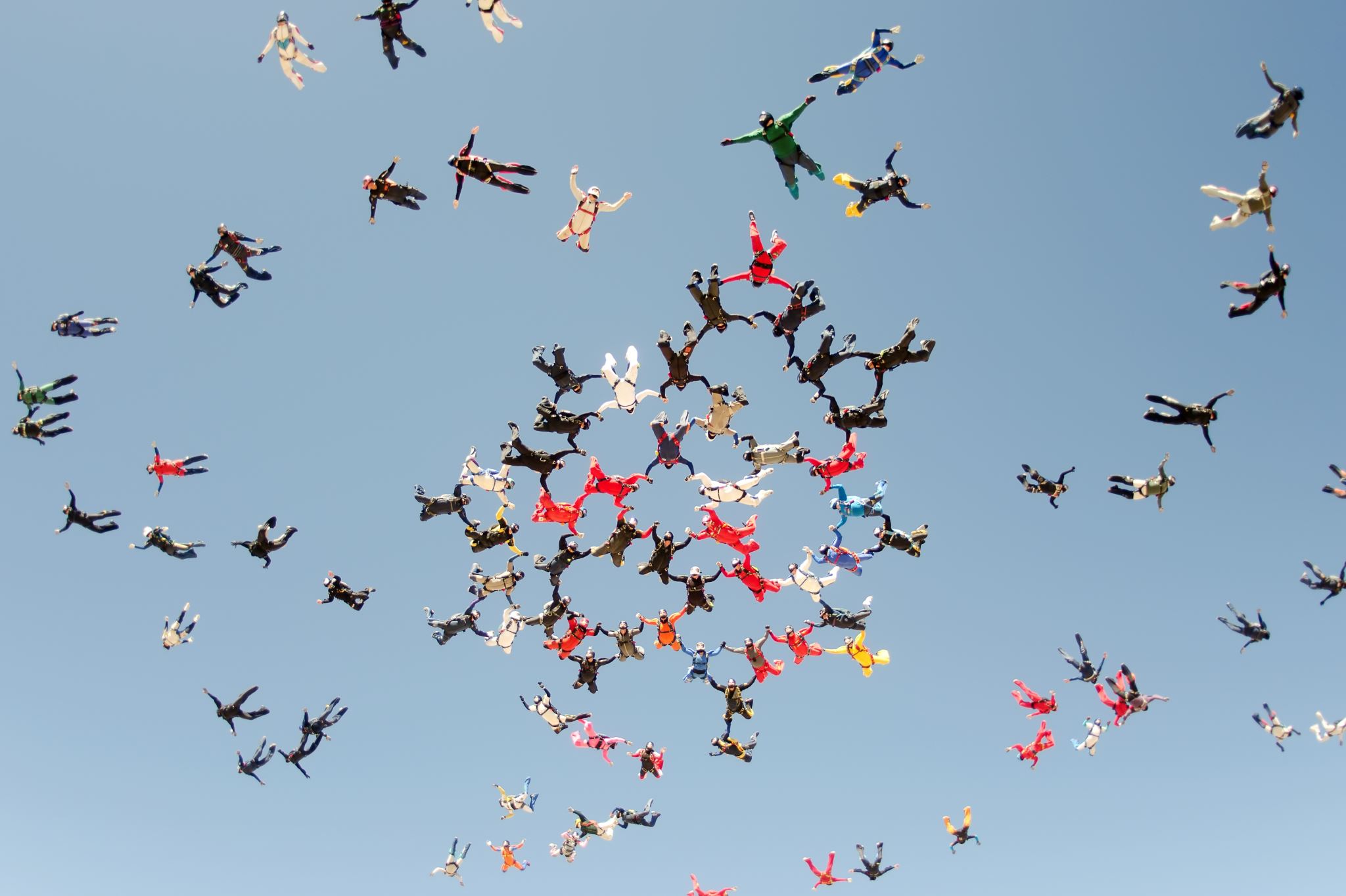 Harvard Business Review
71% of employers value EI more than technical skills.
“The most effective leaders all have a high degree of EI.” Daniel Goleman
Higher EI leads to higher pay.
90% of top performing leaders have greater EI scores.
As Women Leaders, How Can We Improve Our Emotional Intelligence?
Recognize your emotions and name them.  Pay attention to how you feel and behave when experiencing an emotion.
Ask for feedback – gain insight on people’s feelings and improve your empathy.
Read literature with complex characters.  Learn about their feelings and why they feel them.  This will improve your empathy.
Develop of a culture of high Emotional Intelligence.
Set norms for communication and how to disagree.
Recognize and celebrate those who exhibit strong EI.
Celebrate those who help others
Encourage good behavior on your team.
As Women Leaders, How Can We Improve Our Emotional Intelligence?
Don’t ignore negative behavior.
Learn how to manage stress.
Develop and maintain a schedule.
Take care of your physical health.
Avoid – Drama, complaining, dwelling on the past, being overly critical, and selfishness.
Get comfortable with the uncomfortable.
Let’s Focus on Your Emotional Intelligence.
Motivation
Rate yourself in each area on a scale of 1-5 (1 being weak, 5 being strong), and then pick one task to work on in 2024 to improve your weakest area.